Chap. 9 – La gestion des risques environnementaux
1. Identifier les risques environnementaux
Les risques environnementaux peuvent résulter d’une activité habituelle, occasionnelle ou d’un événement accidentel de l’entreprise. 
Leurs impacts peuvent engager :
la responsabilité environnementale ; 
la responsabilité civile atteinte à l’environnement. 

L’entreprise doit identifier ces risques pour les anticiper et s’en protéger.
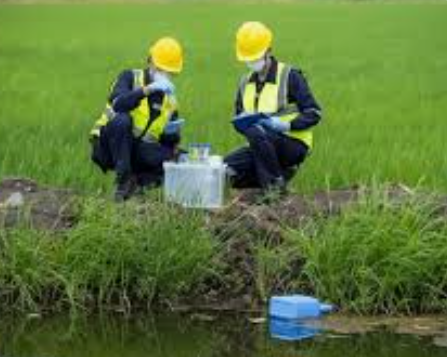 Chap. 9 – La gestion des risques environnementaux
1.1. Source des risques environnementaux
Il existe de nombreux risques liés à l’environnement de l’entreprise. Ils peuvent être classés en deux catégories : internes et externes.
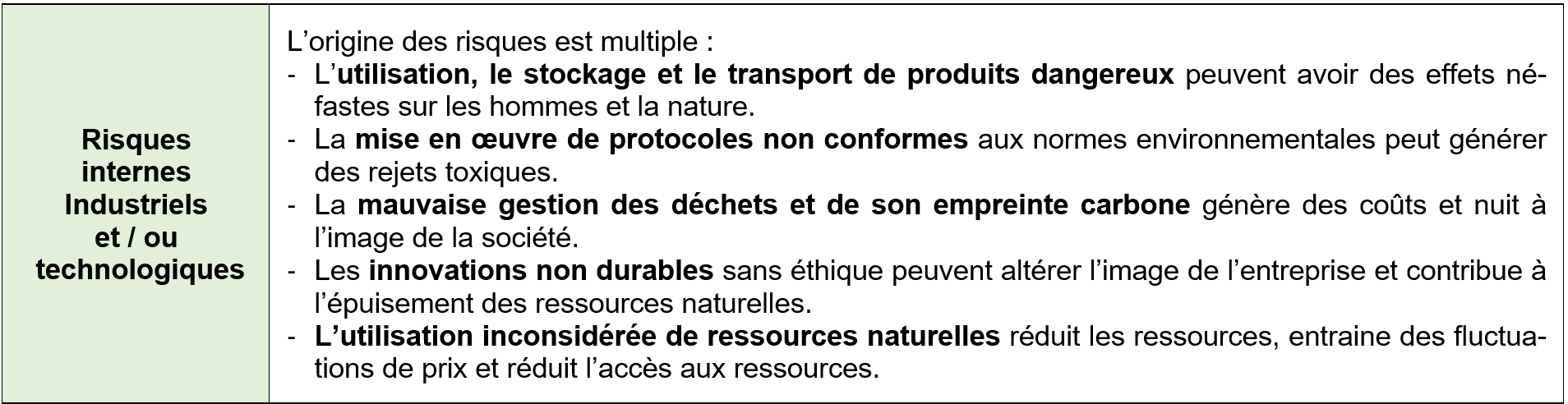 Chap. 9 – La gestion des risques environnementaux
1.1. Source des risques environnementaux
Il existe de nombreux risques liés à l’environnement de l’entreprise. Ils peuvent être classés en deux catégories : Internes et externes.
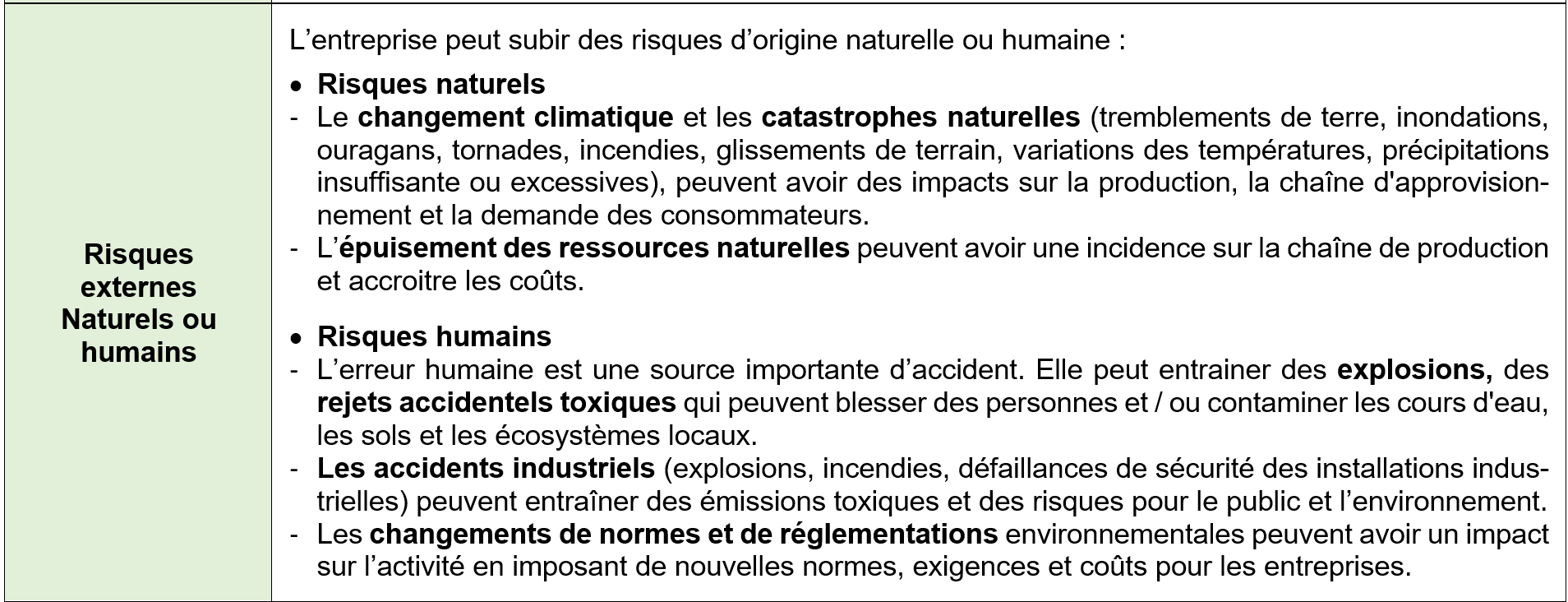 1. Notion et typologie des risques environnementaux
1.2. Nature des dommages
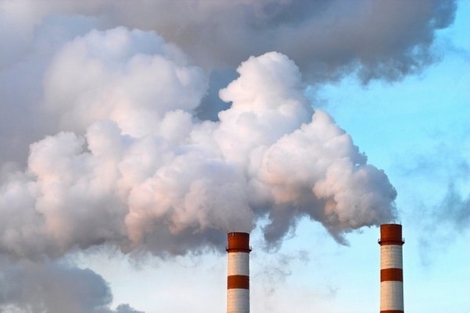 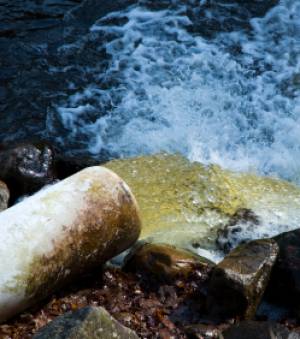 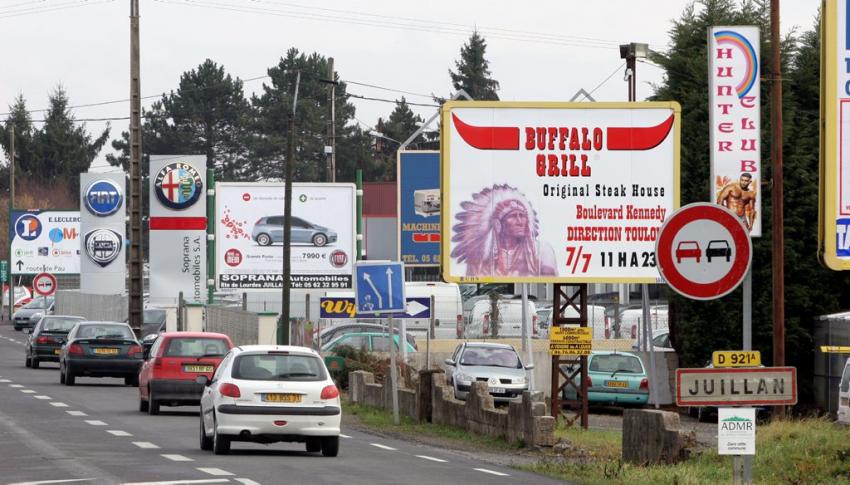 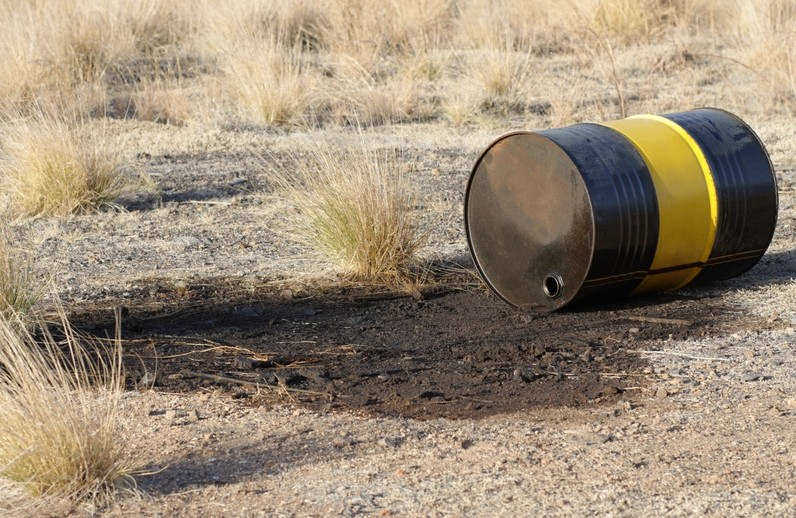 1. Notion et typologie des risques environnementaux
1.2. Nature des dommages
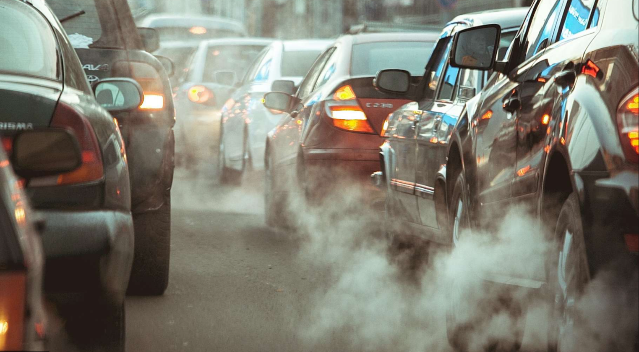 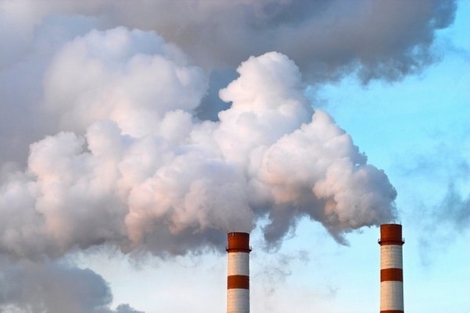 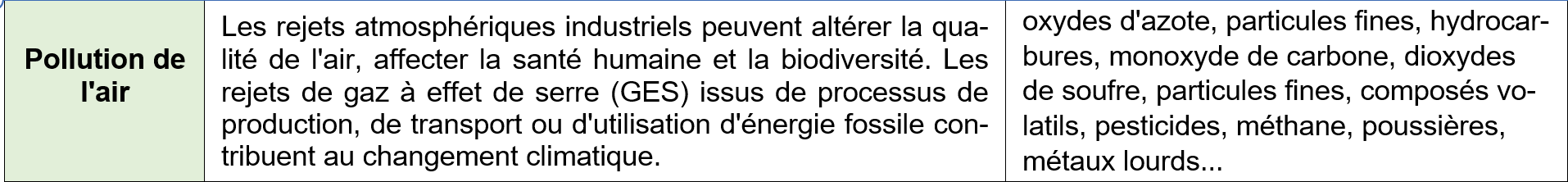 1. Notion et typologie des risques environnementaux
1.2. Nature des dommages
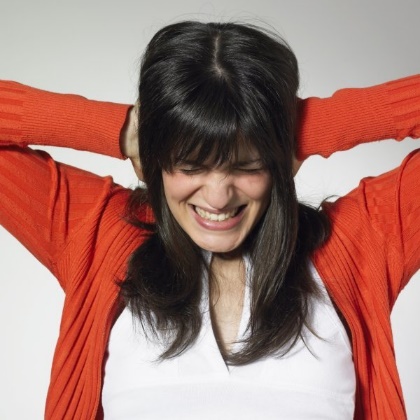 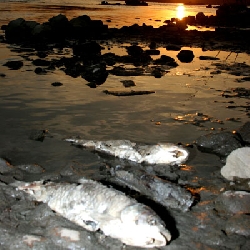 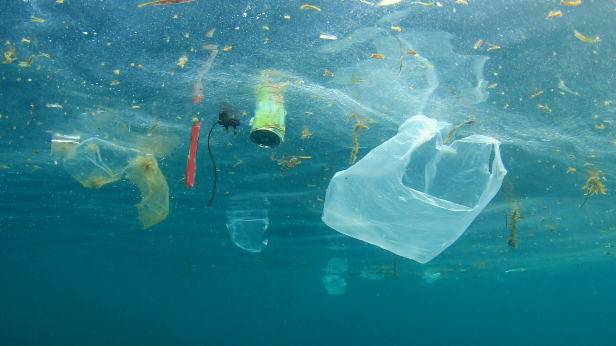 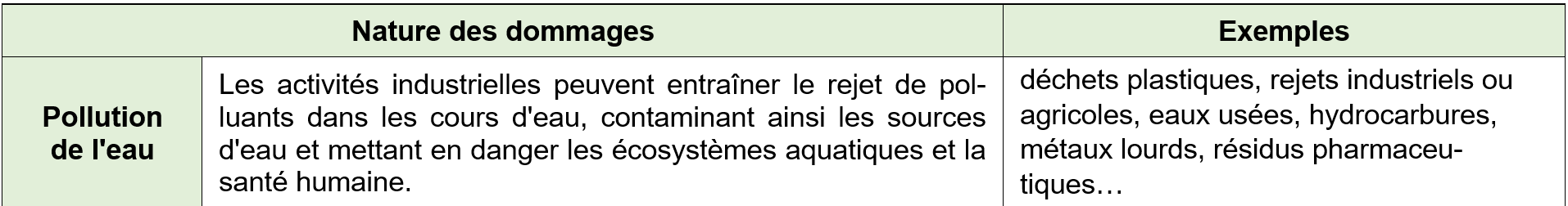 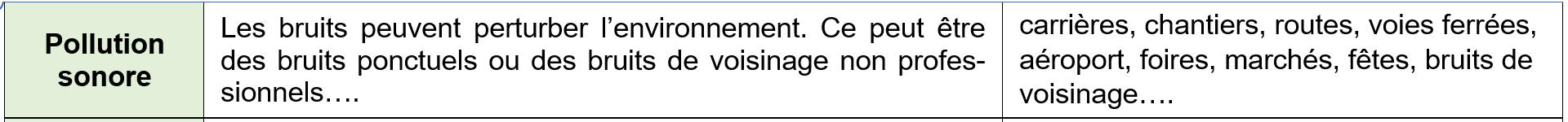 1. Notion et typologie des risques environnementaux
1.2. Nature des dommages
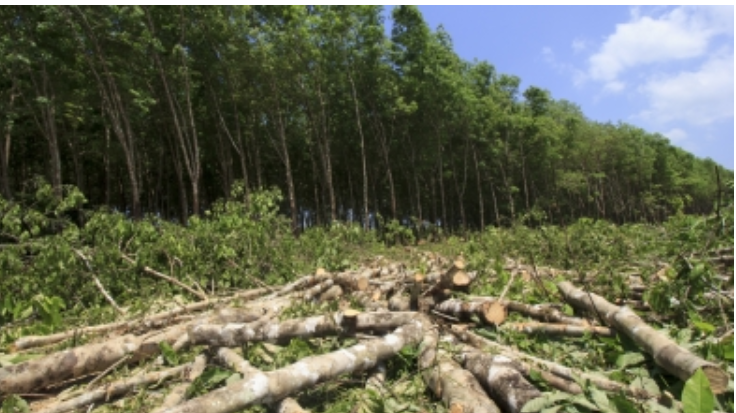 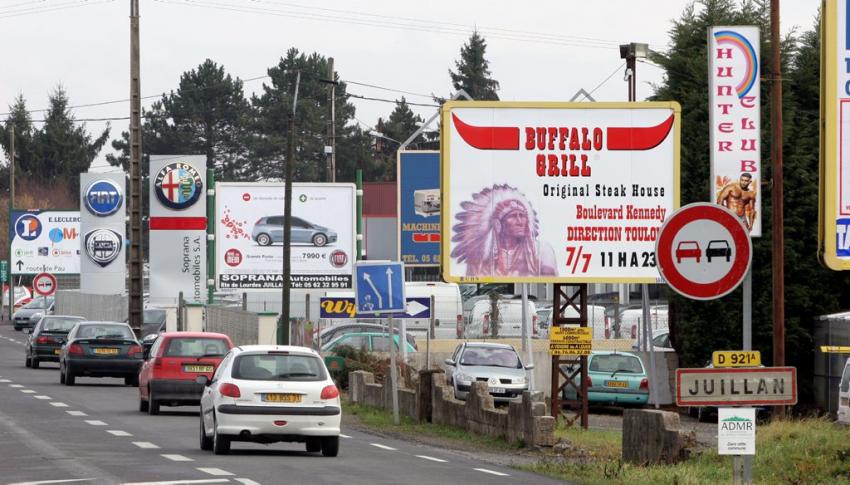 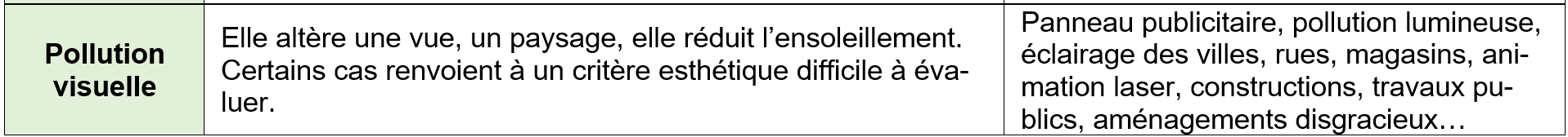 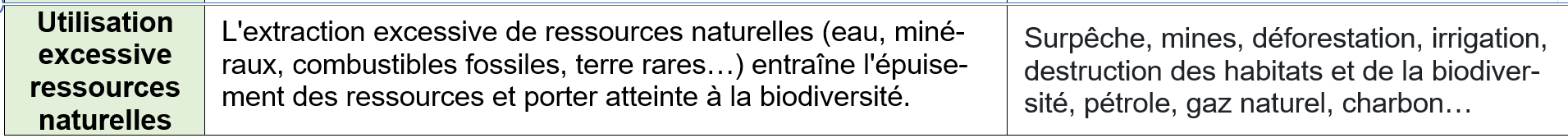 1. Notion et typologie des risques environnementaux
1.2. Nature des dommages
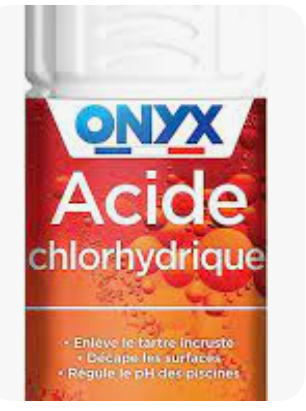 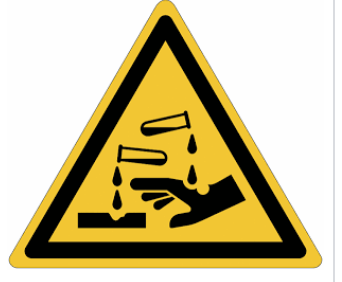 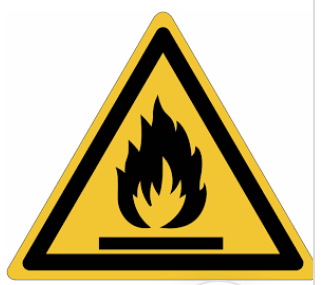 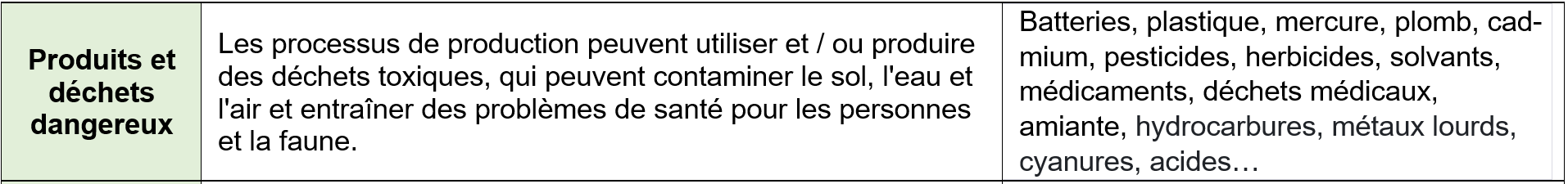 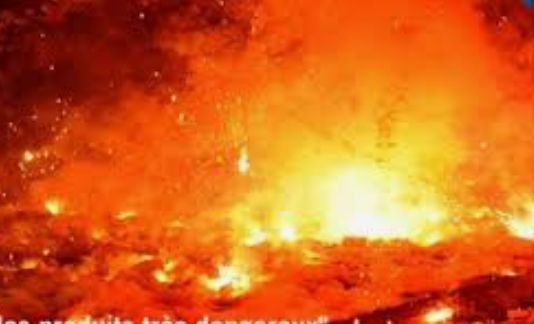